„The forests from Wyszkow and Mazovian province are talking with forests from Greece.”
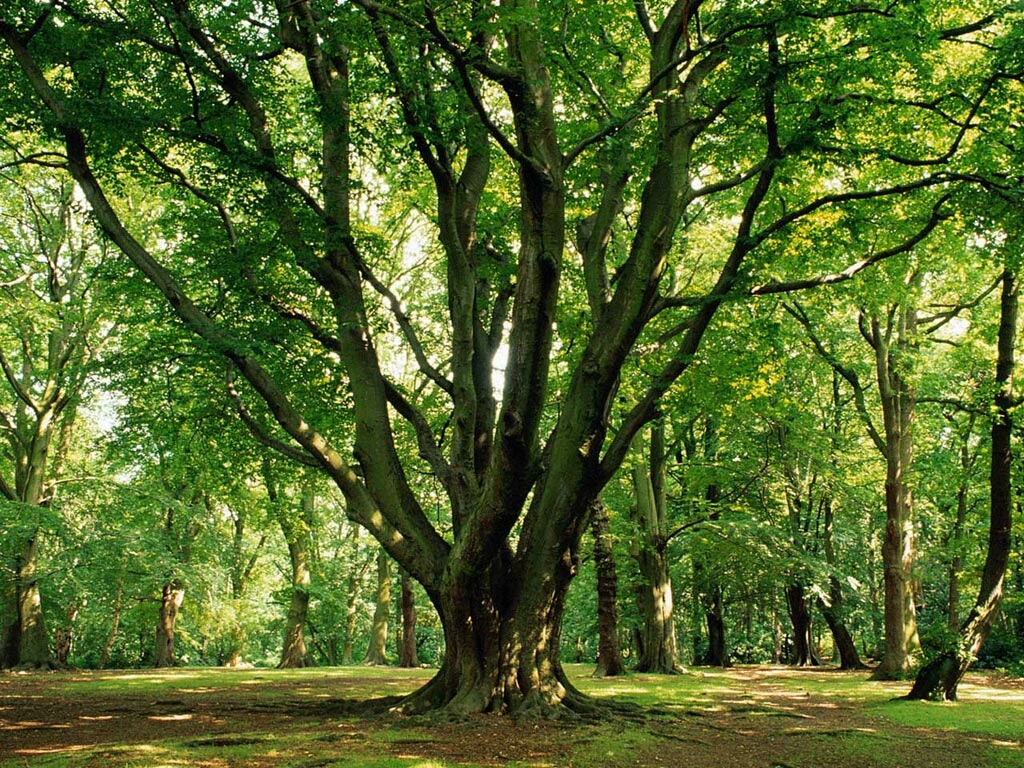 „Forests in Poland and Europe. Characteristics and management” .
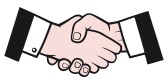 Scotch pine
Cypress
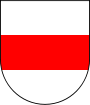 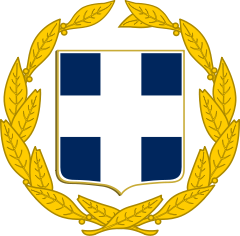 Coat of arms of Wyszkow
Coat of arms of Greece
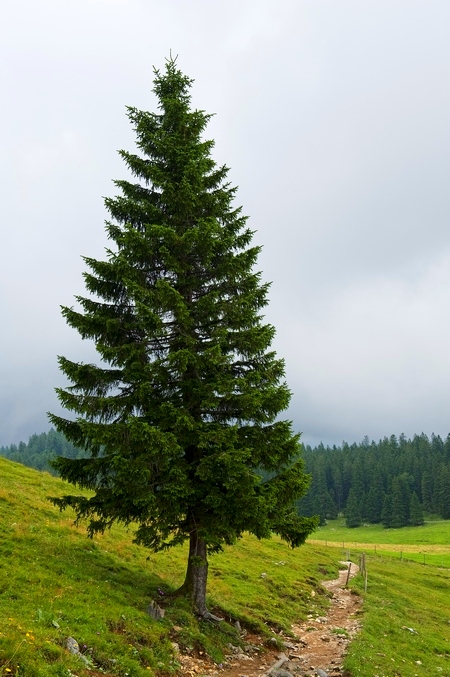 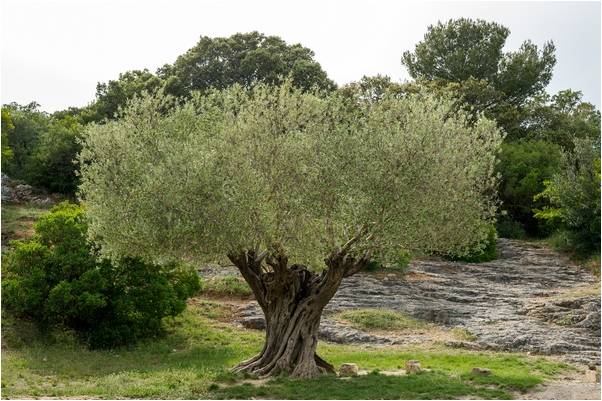 Olive european
Spruce
The forests in Wyszkow
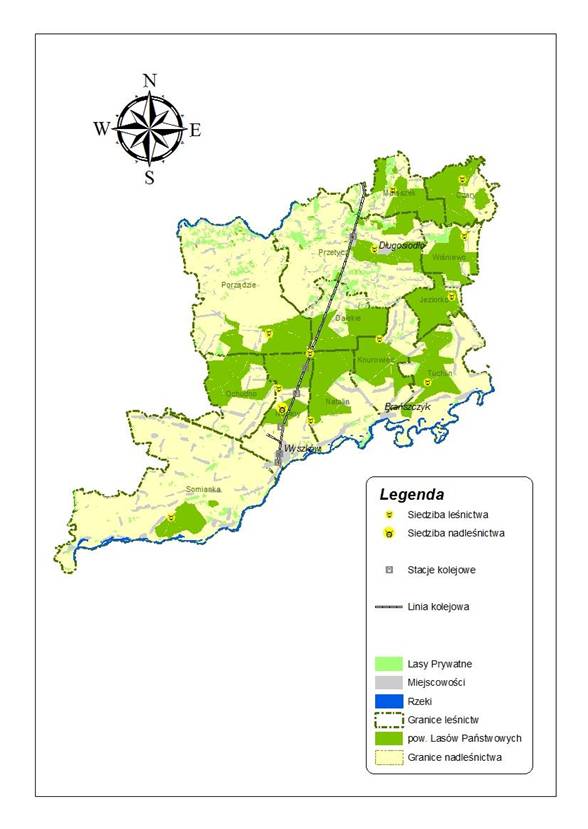 The forests in Greece
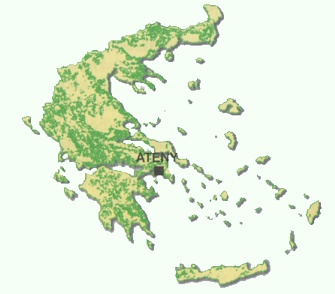 Greece
Wyszkow
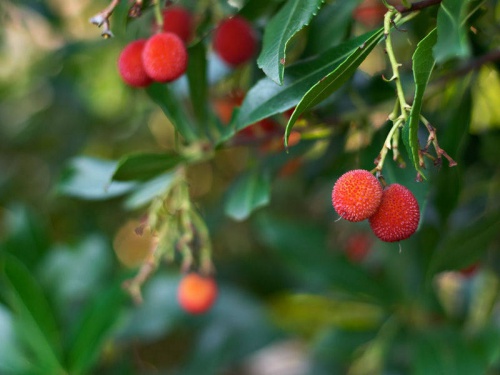 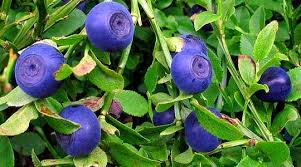 Chrusciana  strawberry
Strawberry
Greece
Wyszkow
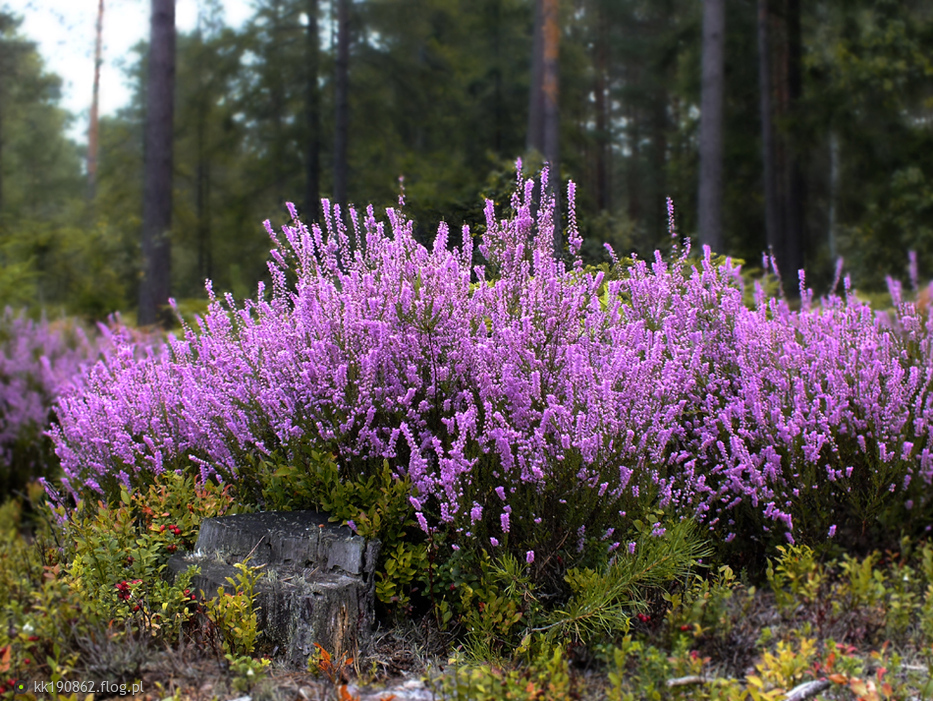 Greece
Wyszkow
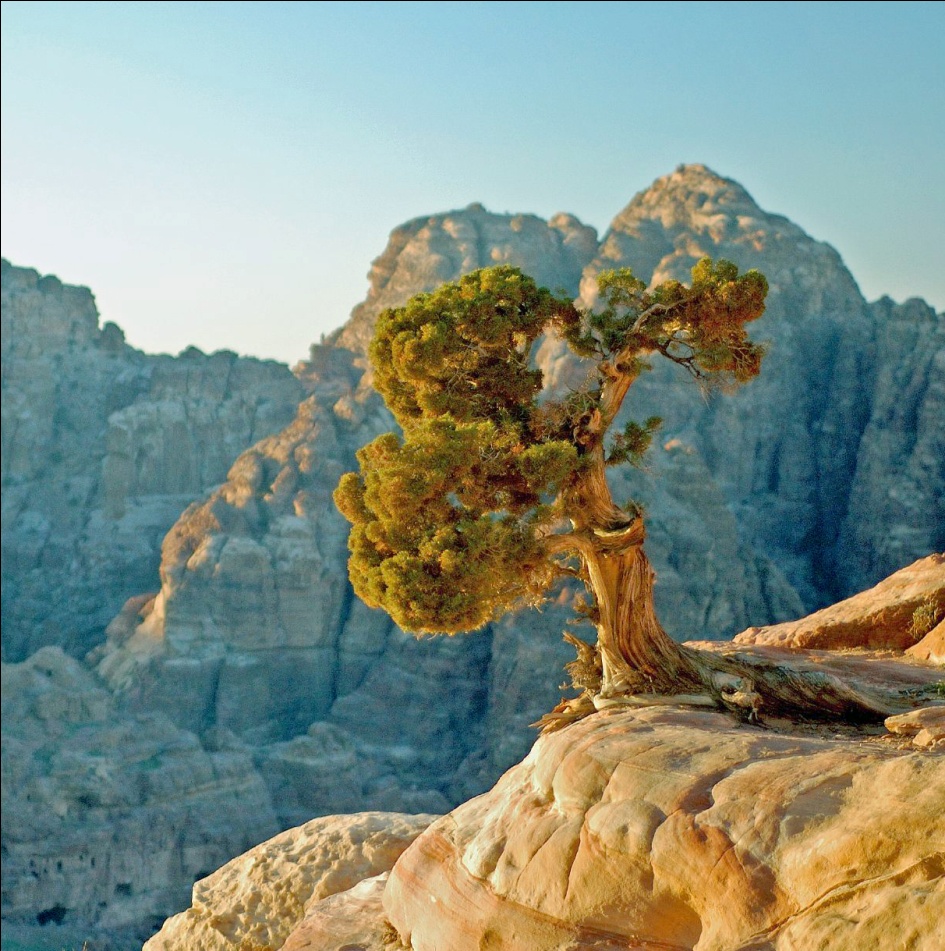 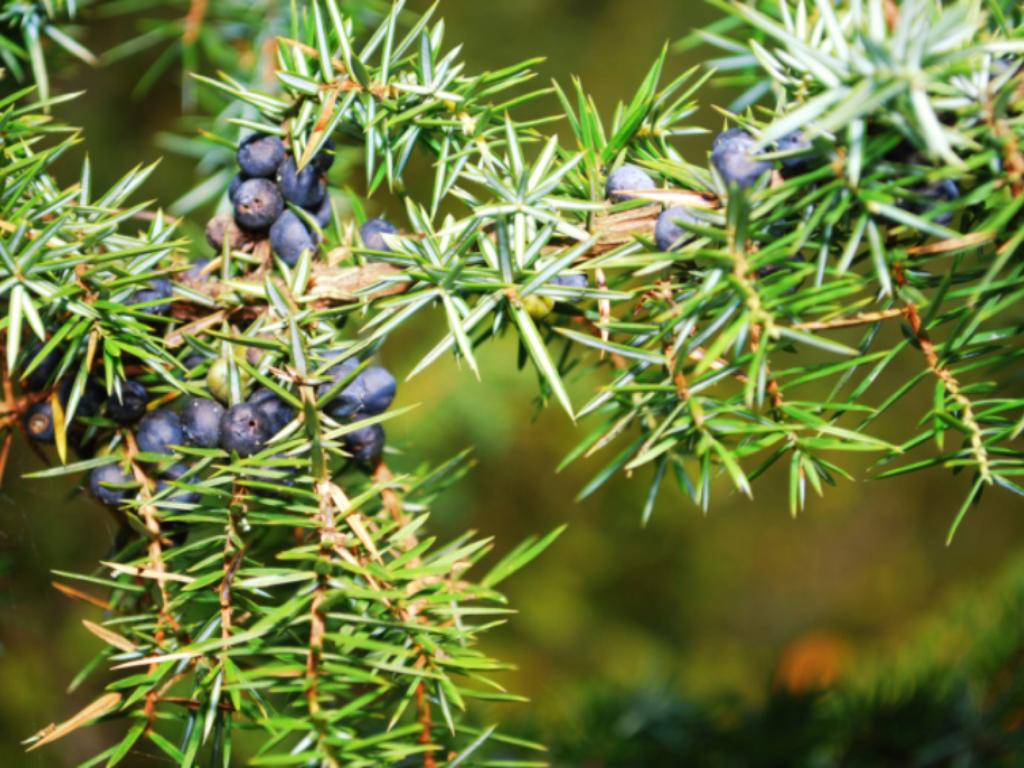 Wyszkow
Greece
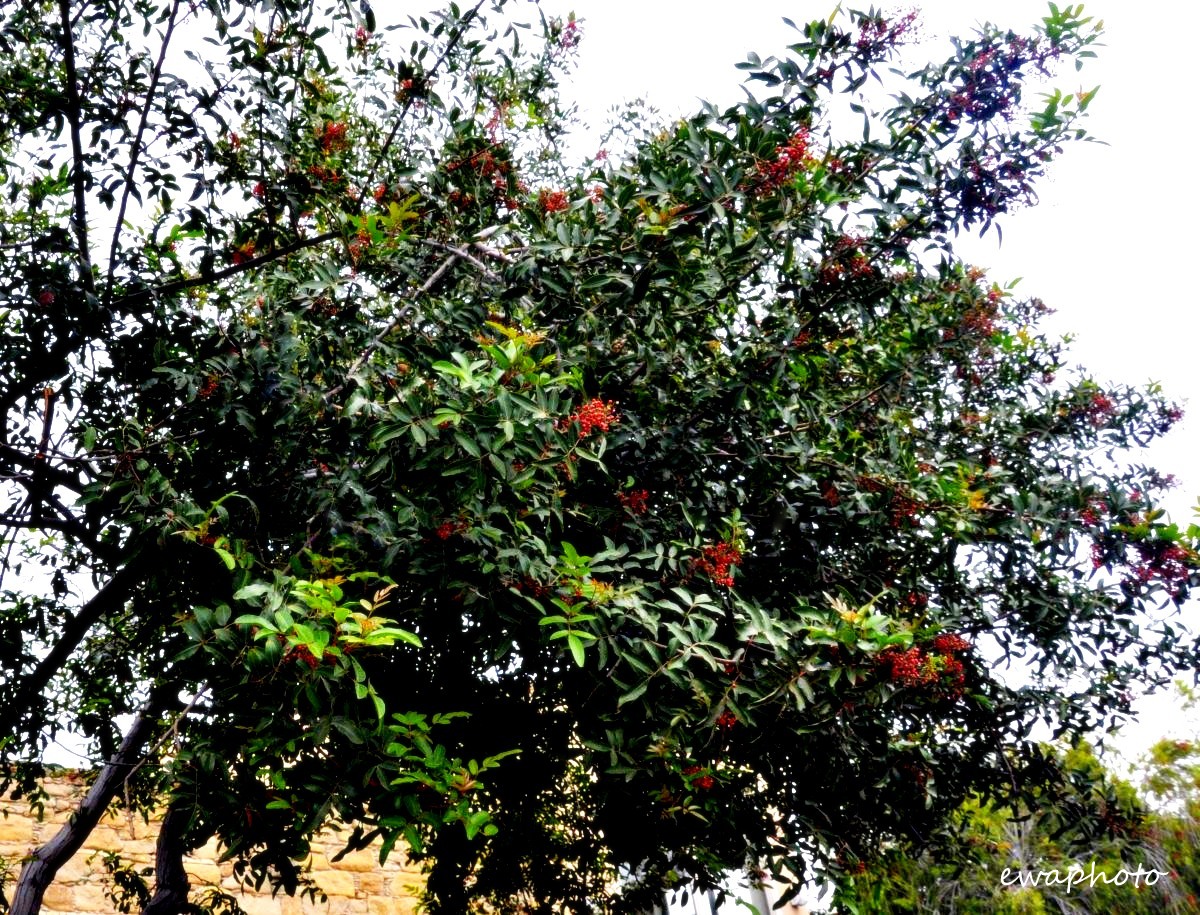 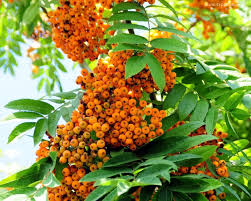 Greece
Wyszkow
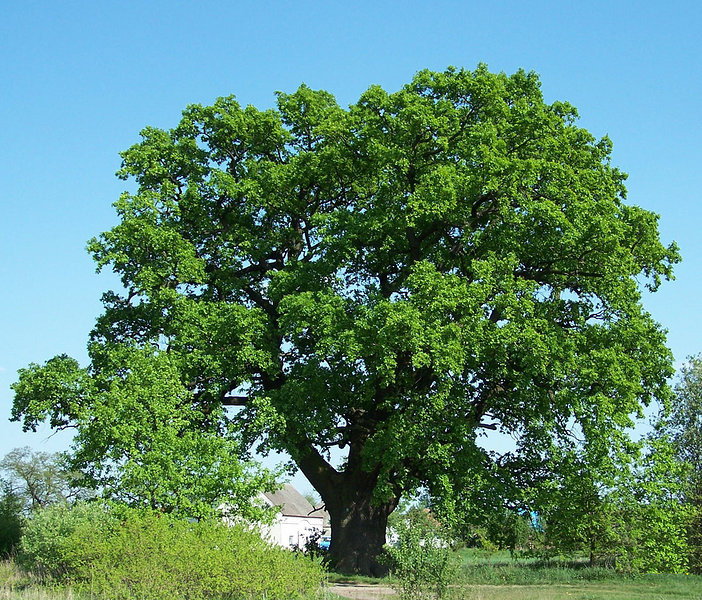 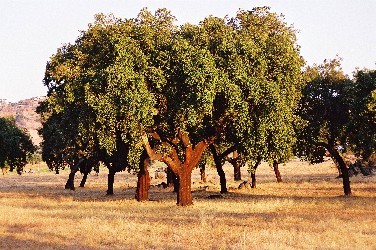 We are from Poland 
I am a Gecko from Greece 
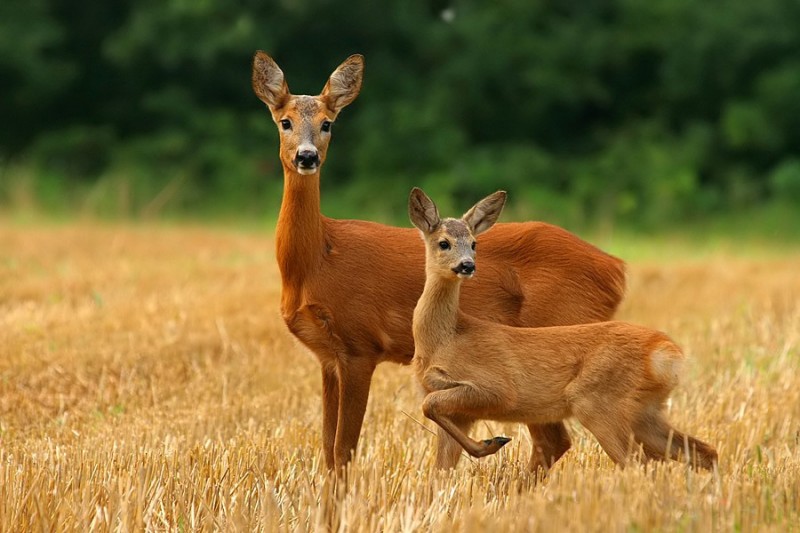 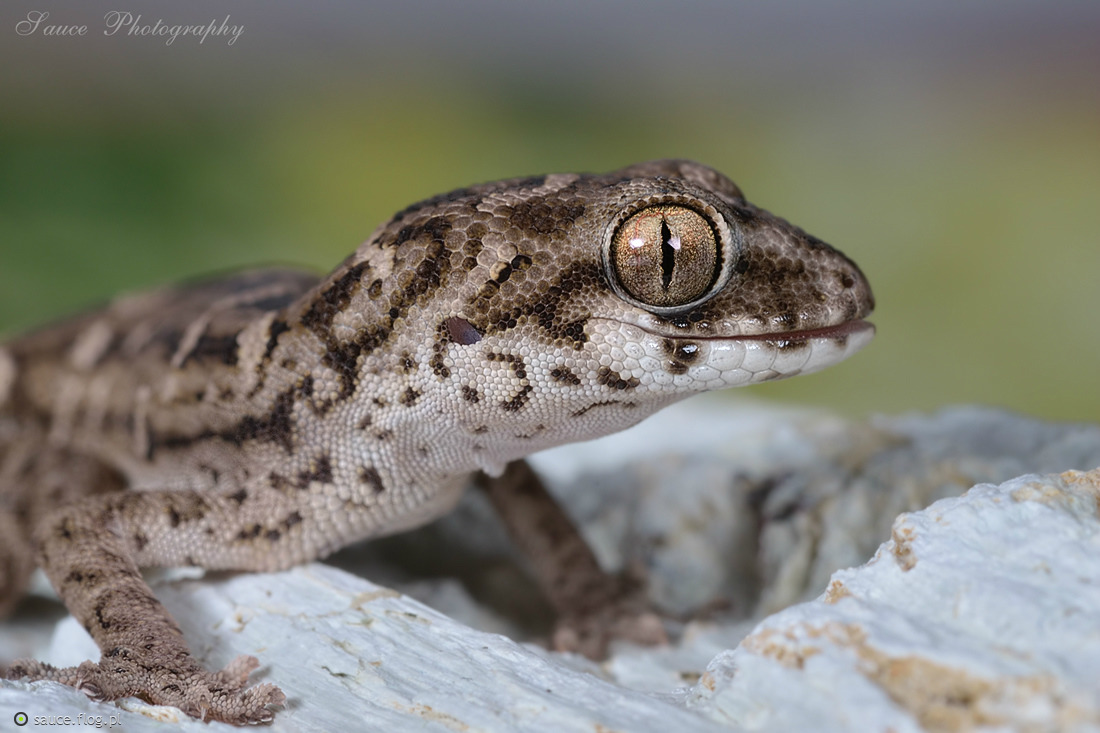 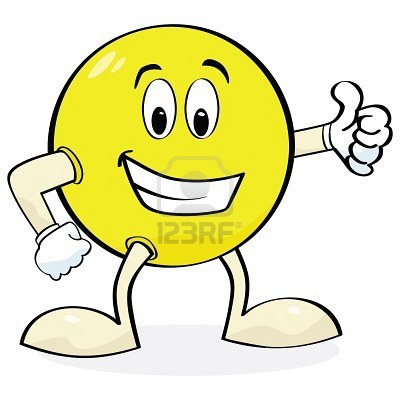 I live in Greece !
I am the most beautiful bird from Wyszkow
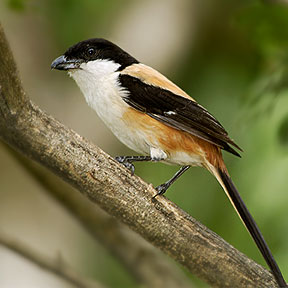 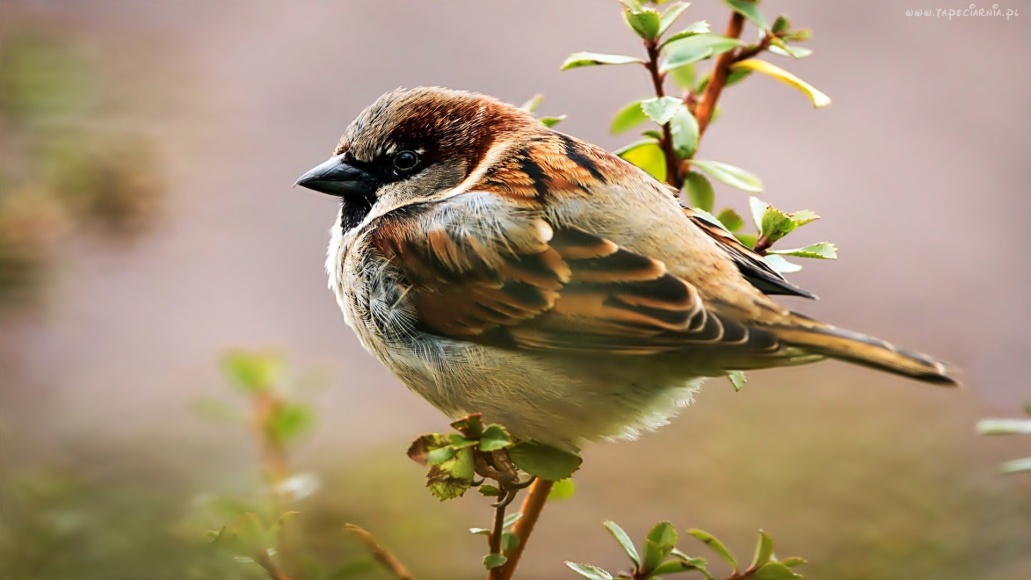 Hello. I am Woodpecker  and I found 
in Wyszkow forests 
Hello  Where are you from? I am Oriole and I live in Greece 
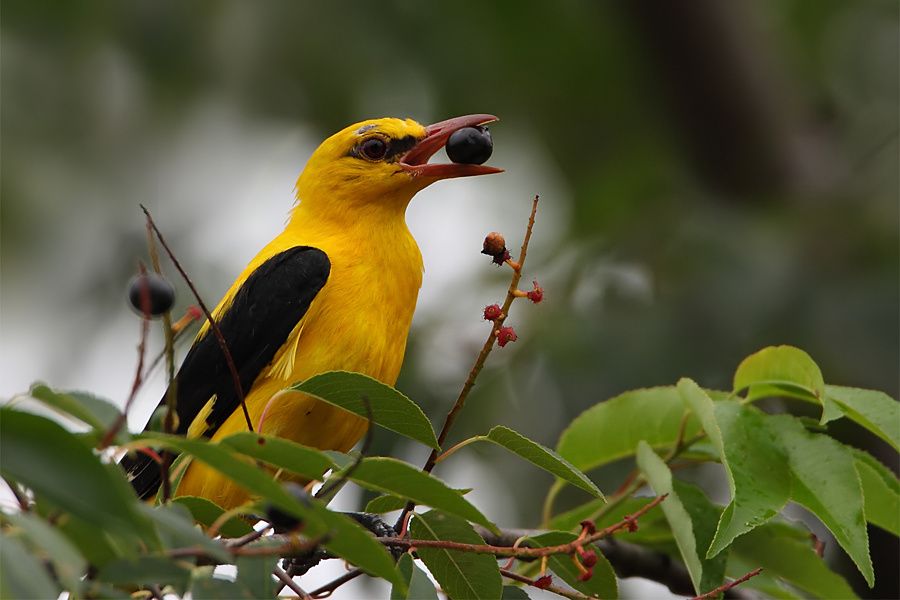 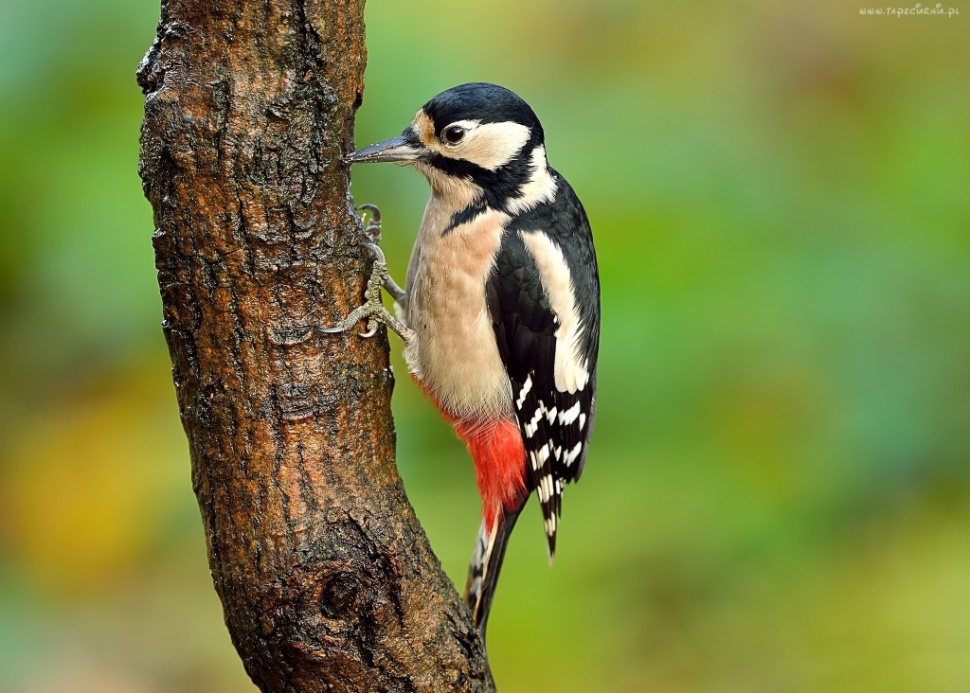 Thanks you for watching
Presentation performed: Angelika Urbanik,
Paulina Pielak, Izabela Wesołowska. 
Students II Liceum Ogólnokształcącego
 w Zespole Szkół nr 1 im. Marii Skłodowskiej
- Curie w Wyszkowie.
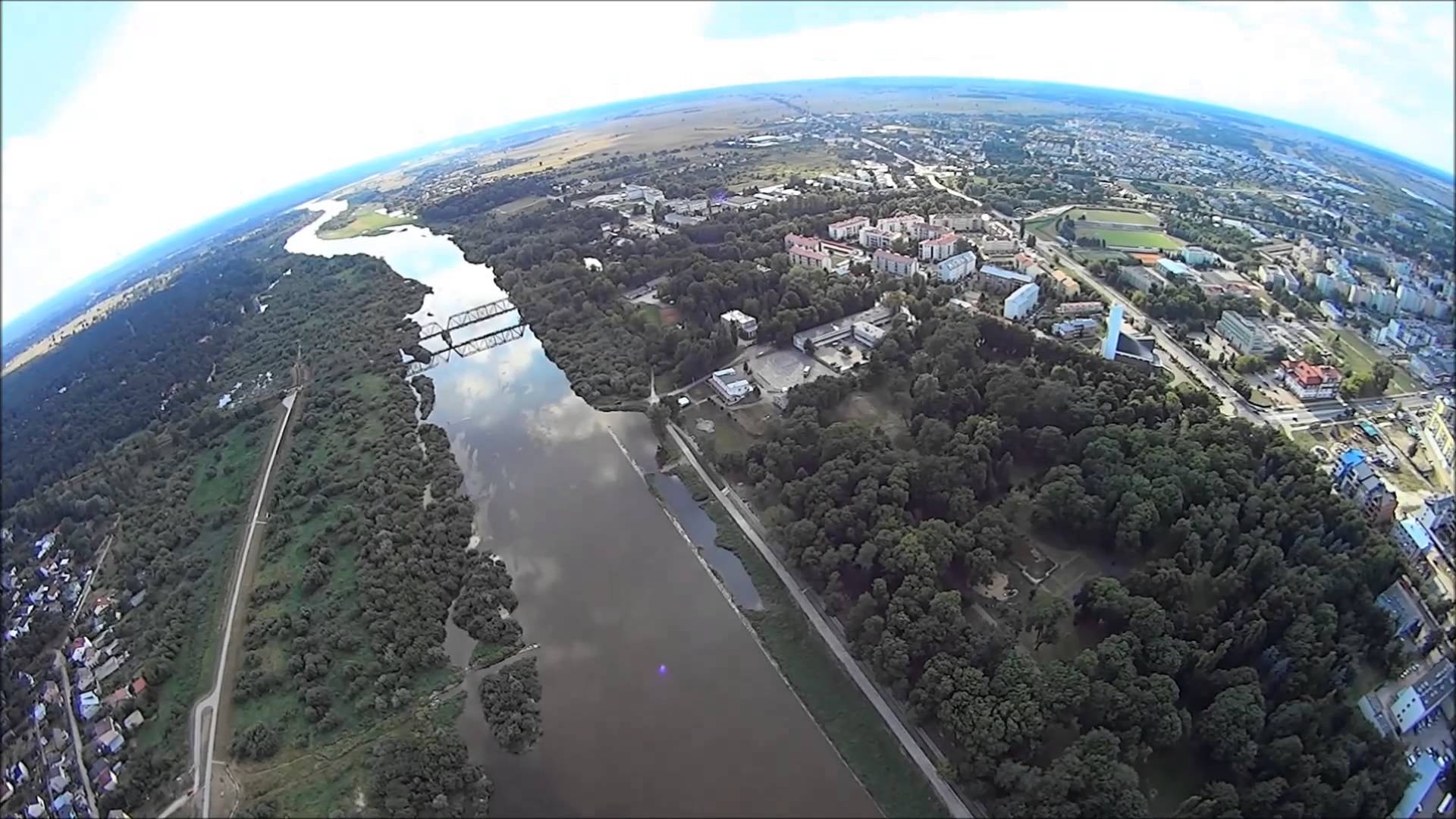